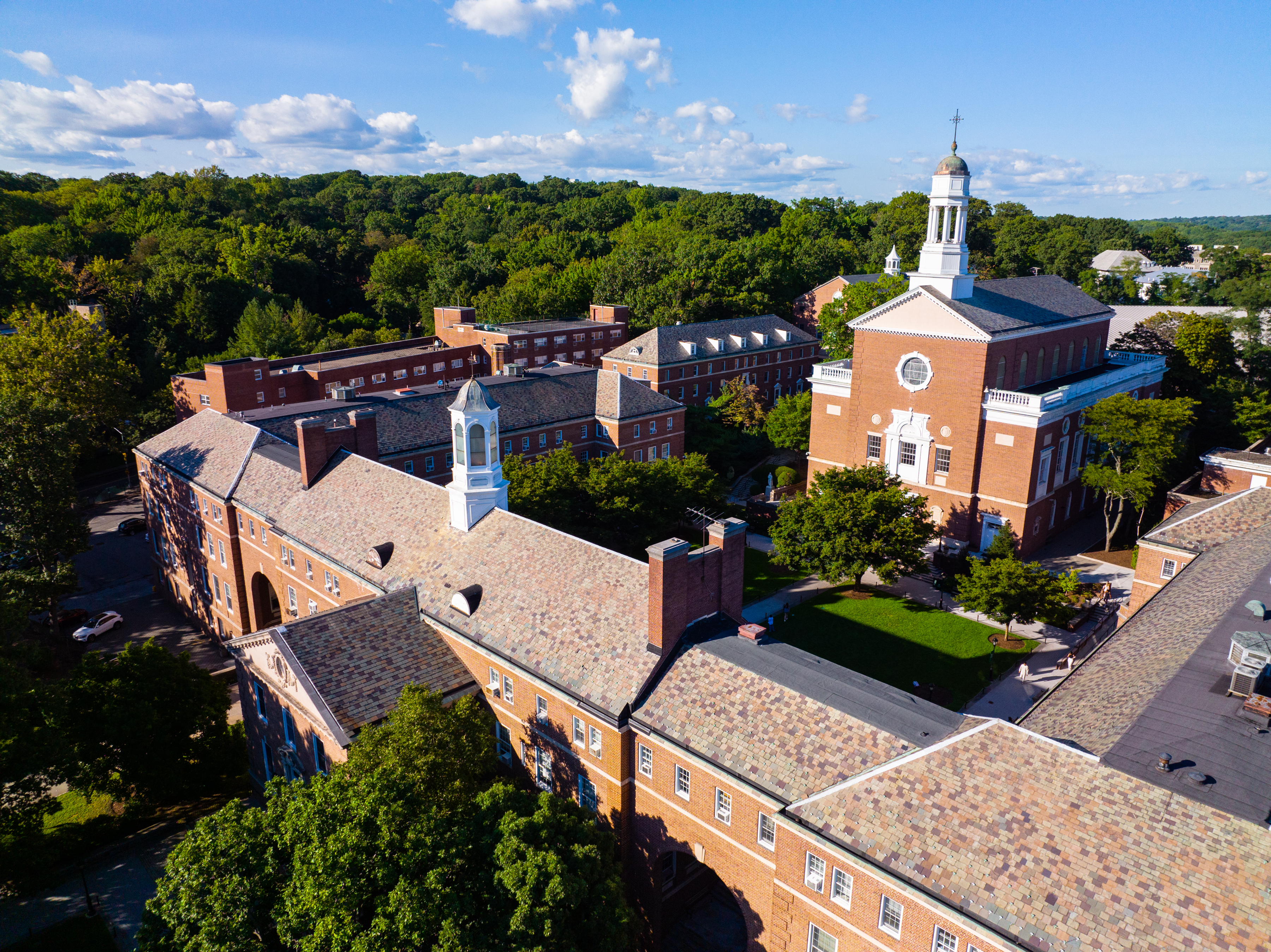 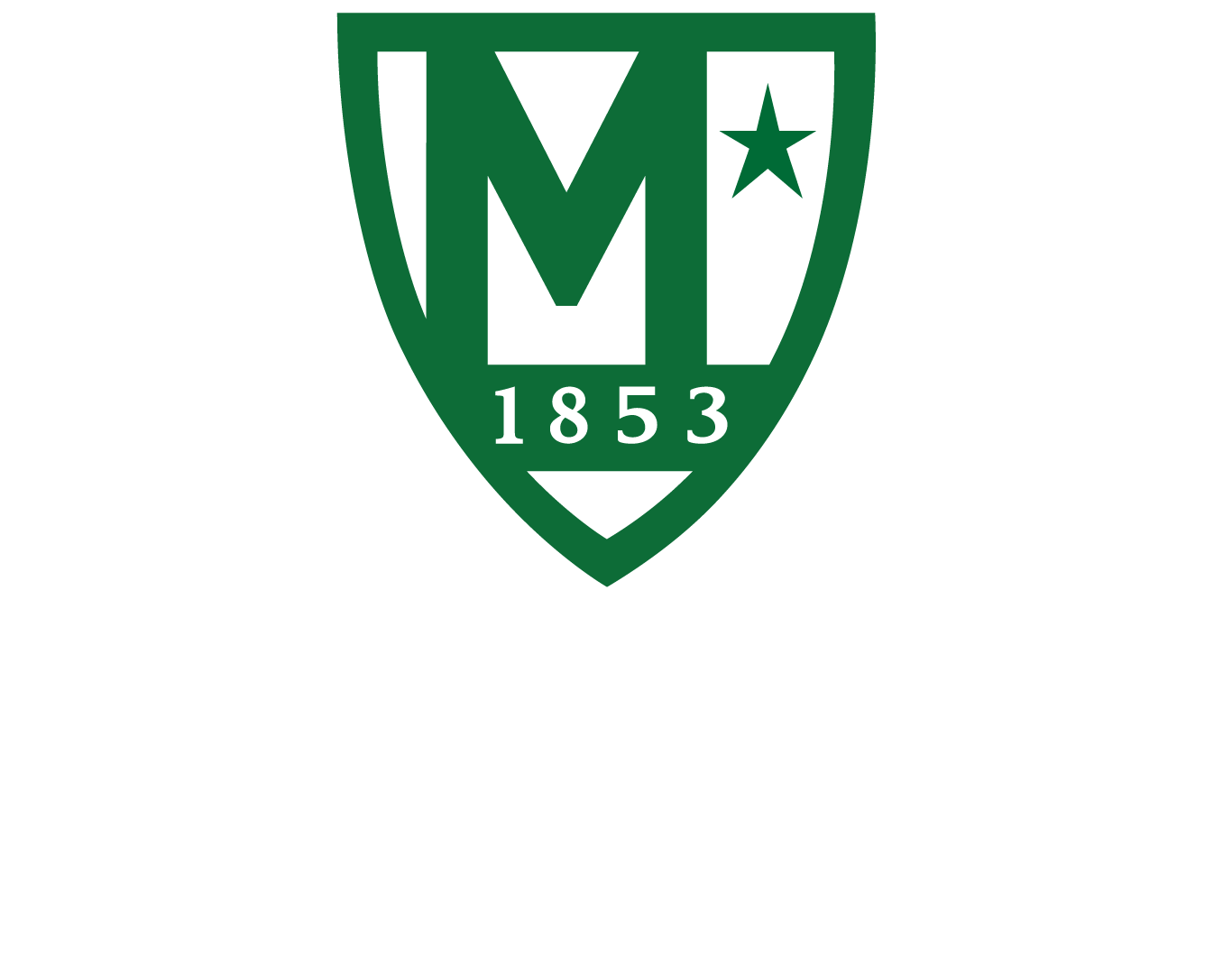 Sample text goes here
Sample text goes here
Sample text goes here
Sample Text Here
Sample Text Here
Sample Text Here
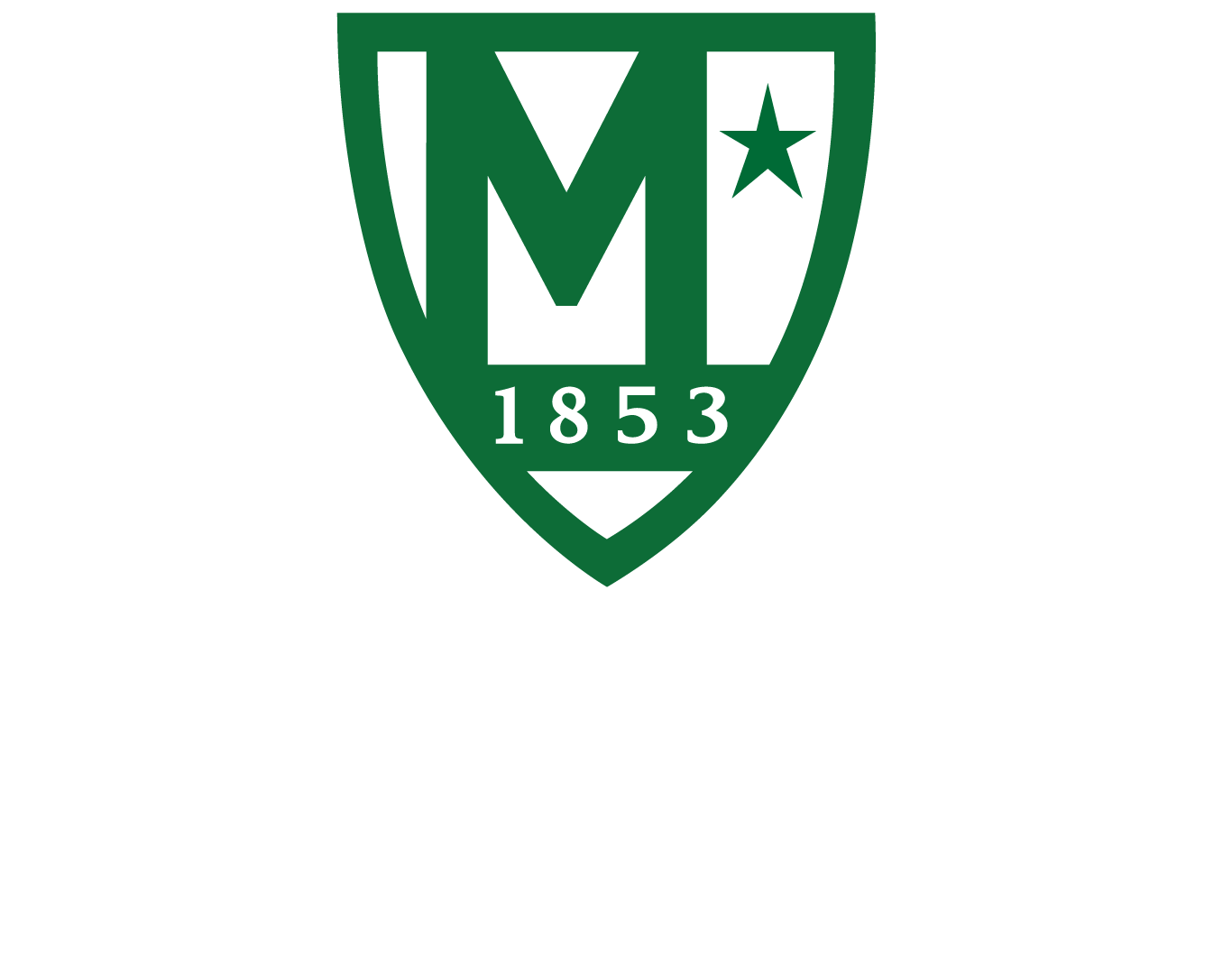